Geografie obyvatelstva a geodemografieCvičení 1.
Podzim 2023
Alan FALTÝNEK
Geografie obyvatelstva
Přednáška: doc. RNDr. Milan Jeřábek, Ph.D., Mgr. Jiří Malý, Ph.D. – úterý 14:00 – 15:50
Cvičení: já  - čtvrtek 16:00-16:50

Svátky: 28.09 
Konec výuky: asi 14. 12. 2023

Doporučení: chodit na přednášky
Podmínky k ZÍSKÁNÍ ZÁPOČTU
Odevzdání všech cvičení v řádném termínu (5x v průběhu semestru + uznaná semestrální práce)
Četba článku a jeho prezentace na cvičení
Aktivní účast na cvičeních (diskuze, kladení otázek k prezentacím, diskuze o výsledcích cvičení)
Max. 1 neomluvená absence – studijní řád MU

Splnění zápočtu = můžete ke zkoušce (předtermín ?)
1) Seminární práce
Celkem 5 cvičení 
V doprovodném textu nejen popis, ale pokusit se i zdůvodnit proč tomu tak je
Po každé odevzdané části následuje kontrola a zpětná vazba = pracujte průběžně
2 týdny na vypracování 1 cvičení, 1. zadání 5.10.
Komplexní a vyčerpávající informace o vybraném SO ORP
Budete pracovat se VŠEMI obcemi v SO ORP = vybírejte i dle počtu obcí (více obcí = více práce)
Minimálně 10 obcí v SO ORP (111 obcí v SO ORP Znojmo vs. 11 v SO ORP Rýmařov)
Práce se „staťákem“ – projít si web ČSÚ (https://www.czso.cz/ )
1) Seminární práce
Práci zpracovat dle pokynů GÚ: https://geogr.sci.muni.cz/media/3496642/pokyny_bpdp_gu_2023.pdf 
Gramatika, překlepy, stylistika, formální úprava – i to je součástí hodnocení
ArcGIS / ArcMAP / QGIS / - součástí i tvorba vlastních map
Struktura práce: Úvod – vypracovaná cvičení v zadaném pořadí – závěr
Pozor na správnou citační formu (hodí se k BP i DP)
Úkol: do 05.10. napsat vybrané SO ORP do online tabulky
https://docs.google.com/spreadsheets/d/1u4tZ4XrLywTPIwFiCUF1bwbKI1yWbLWcbrso3jKsk9Q/edit?usp=sharing
1) Odevzdání seminární práce
Hodnocení:
Uznáno 
Uznáno s připomínkami (konkrétní připomínky opravit spolu s dalším cvičením)
Neuznáno (Přepracovat a znovu odevzdat – 1 týden na opravu) – možná jedna oprava
Komentáře v poznámkovém bloku
Pozdě odevzdáno:
 1x – klidně se může stát, chápu
 vícekrát – práce navíc
Vypracováno včas, ale zapomenete odevzdat (z různých důvodů) – napsat mi
Celá seminární práce do 14.12.2023 (bude upřesněno)
Formální náležitosti
Pro všechna cvičení jednotná úprava
Odevzdávat do ISu do příslušné složky
Jednotlivé části seminární práce vkládat za již hotové (opravené) části
Průběžné číslování obrázků a tabulek
Průběžné přidávání zdrojů
2) Četba odborného článku
Představení odborného článku z oboru geografie obyvatelstva / demografie  - vlastní výběr!
Musí se týkat demografie: migrace, rozvodovost, úmrtnost, potratovost, stárnutí populace, přirozený pohyb obyvatelstva, kojenecká úmrtnost,….
Článek v angličtině! (prezentace v češtině  ) – minimální rozsah článku 8 stran - hodí se vám k BP
Na co se zaměřit? 
Odkud článek je, kdo je autorem, důvod výběru, představení jednotlivých částí článku, shrnutí toho nejdůležitějšího + celkový dojem, co nebylo jasné, apod.
2) Četba odborného článku
Prezentace na  5-8 minut + diskuze
1 student = 1 článek
Název článku + časopisu napsat do tabulky excel do příštího cvičení (do 28.9. včetně) – pokud nebude článek vhodný – potřeba změnit
Otázky na prezentujícího
Náhodní studenti! (abych věděl, že nespíte )
Každý min. 1 otázka povinně
ostatní otázky dobrovolné
2) Četba odborného článku
Výběr článku: čtvrtek 28.9. (do 23:59) – první prezentace 5.10.
odkaz na online excel:
https://docs.google.com/spreadsheets/d/1xnrOF3DgaCfLDM0hOdU-tD3q9D_wfNbTvoD4bCMKD_Q/edit?usp=sharing
Z Jakých časopisů čerpat?
Demografie: Revue pro výzkum populačního vývoje
Historická demografie
Sociologický časopis
Geografie: Sborník české geografické společnosti
Geografický časopis
Geografické rozhledy
A další + cizojazyčné
https://ezdroje.muni.cz/ / Web of Science
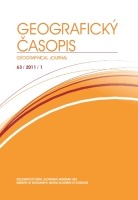 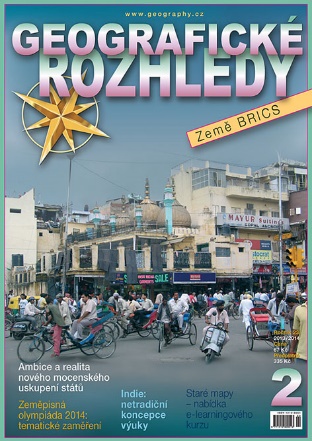 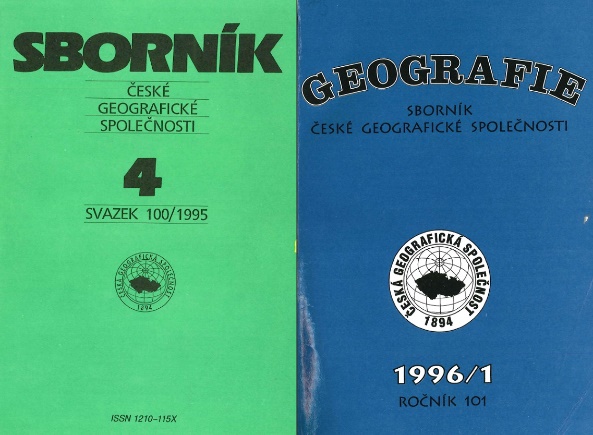 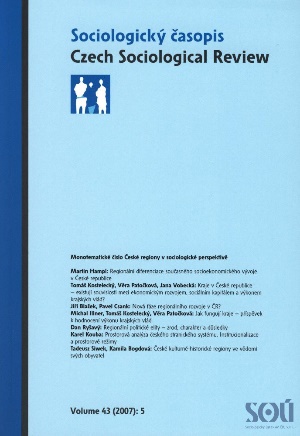 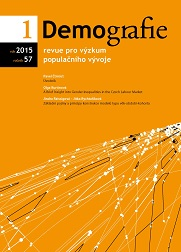 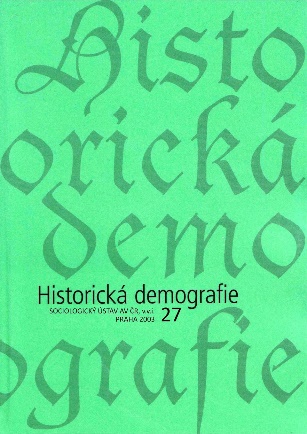 V případě problémů
Nebát se ozvat:
Email (484786@mail.muni.cz)
Osobně (po cvičení nebo po domluvě místnost 3031)
Harmonogram
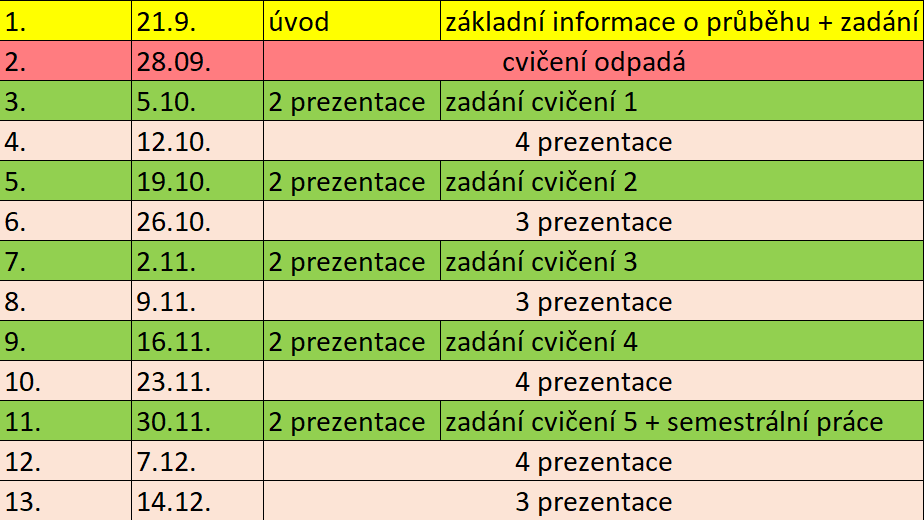 Dotazy ?
shrnutí
Na příště (do 28.9.):

Vybrat článek
https://docs.google.com/spreadsheets/d/1xnrOF3DgaCfLDM0hOdU-tD3q9D_wfNbTvoD4bCMKD_Q/edit?usp=sharing 

Vybrat SO ORP
https://docs.google.com/spreadsheets/d/1u4tZ4XrLywTPIwFiCUF1bwbKI1yWbLWcbrso3jKsk9Q/edit?usp=sharing 

Najít vhodné SO ORP možné zde:
https://www.czso.cz/csu/czso/maly-lexikon-obci-ceske-republiky-2022
Děkuji za pozornost